A 18–19. századi orosz kultúraaz építészet tükrében
17. századi előzményei
17. század: a hagyományos orosz város képe
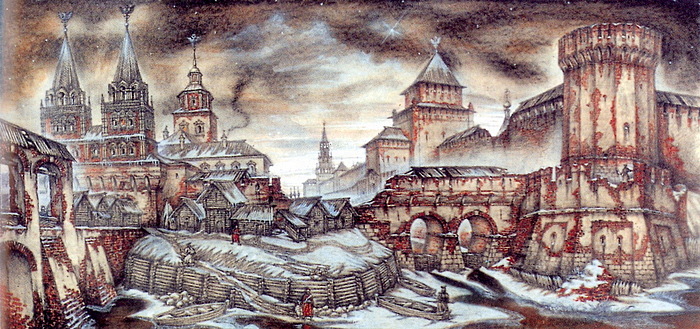 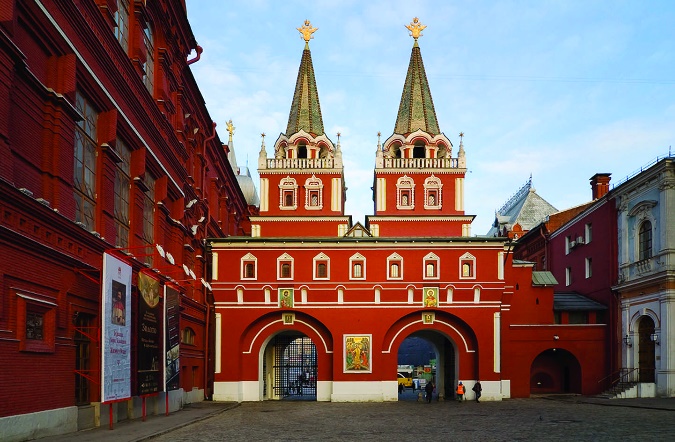 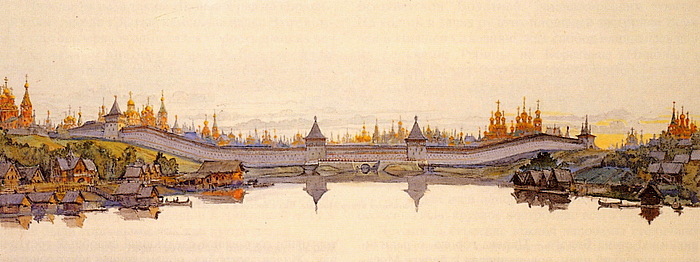 Kolomenszkoe
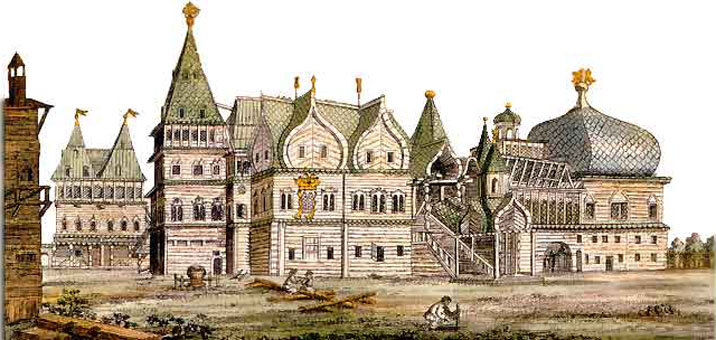 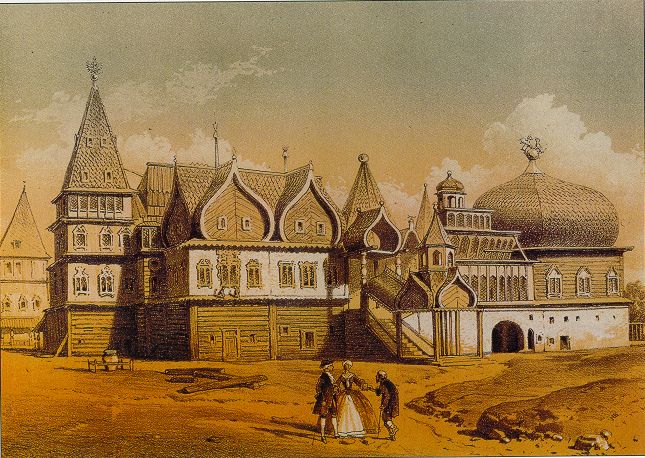 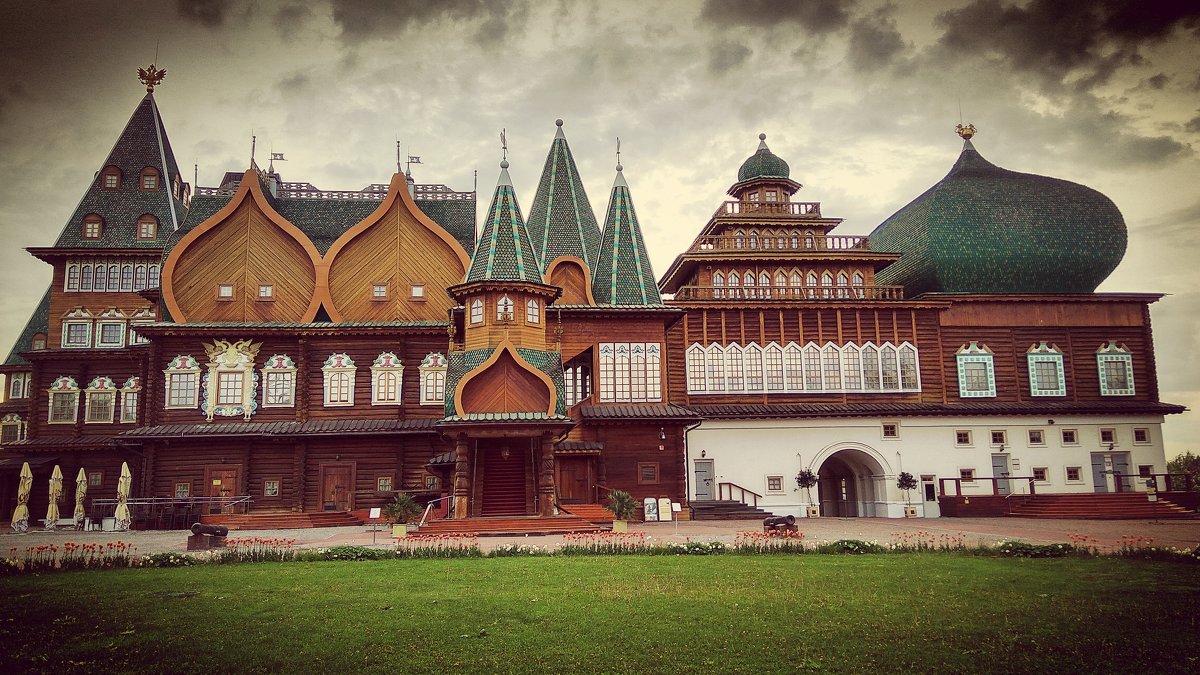 17. század: az új orosz építészet felé
Belső igény a megújhodásra: a díszítettség előretörése (az ornamentális stílus – „uzorocsje”) – a Romanov-dinasztia uralomra kerülésével
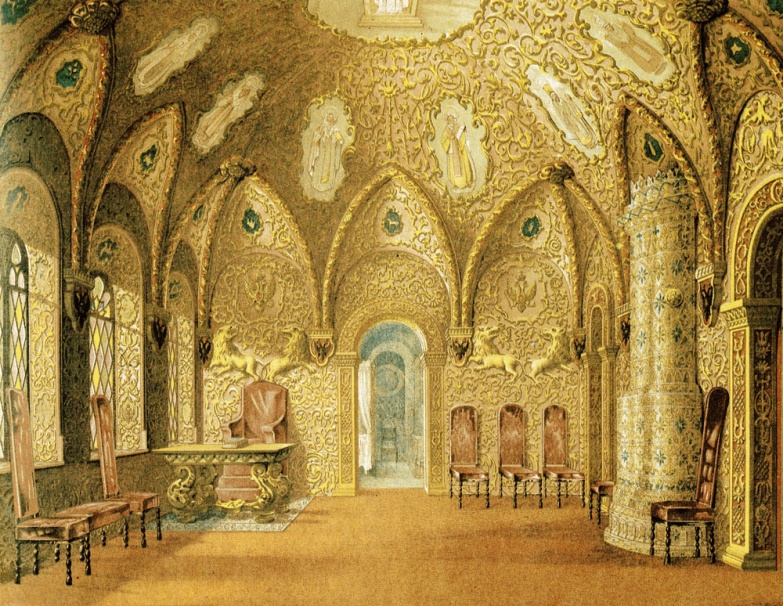 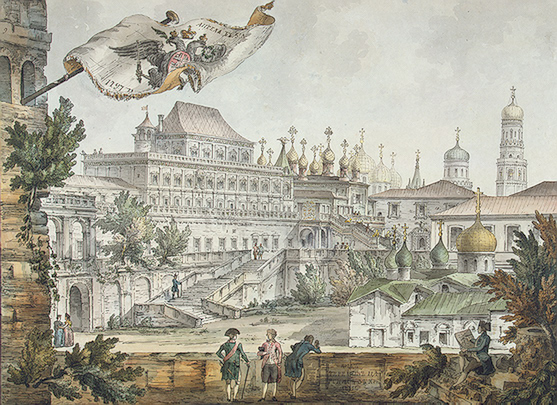 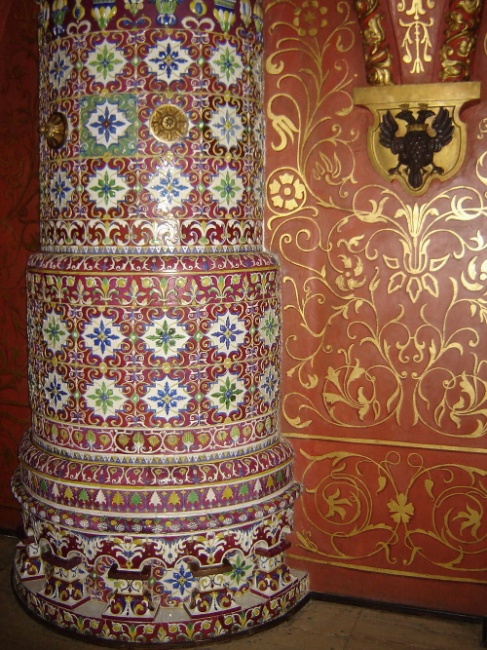 Giacomo Quarenghi vedutája (1797)
Kreml Terempalotája (1635–1636 )
A moszkvai barokk születése és változatai (17. sz. utolsó évtizedei)
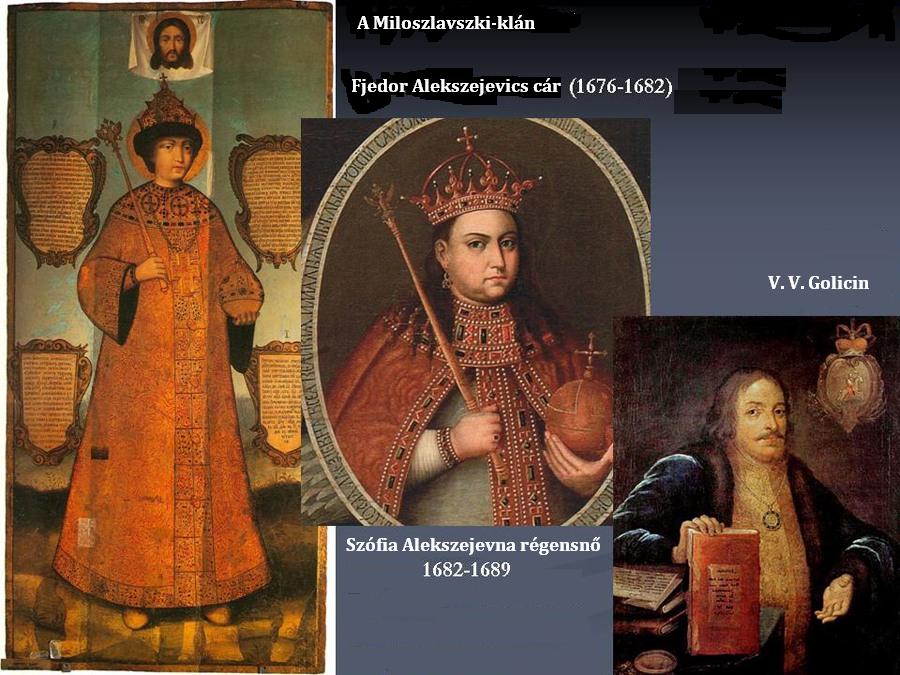 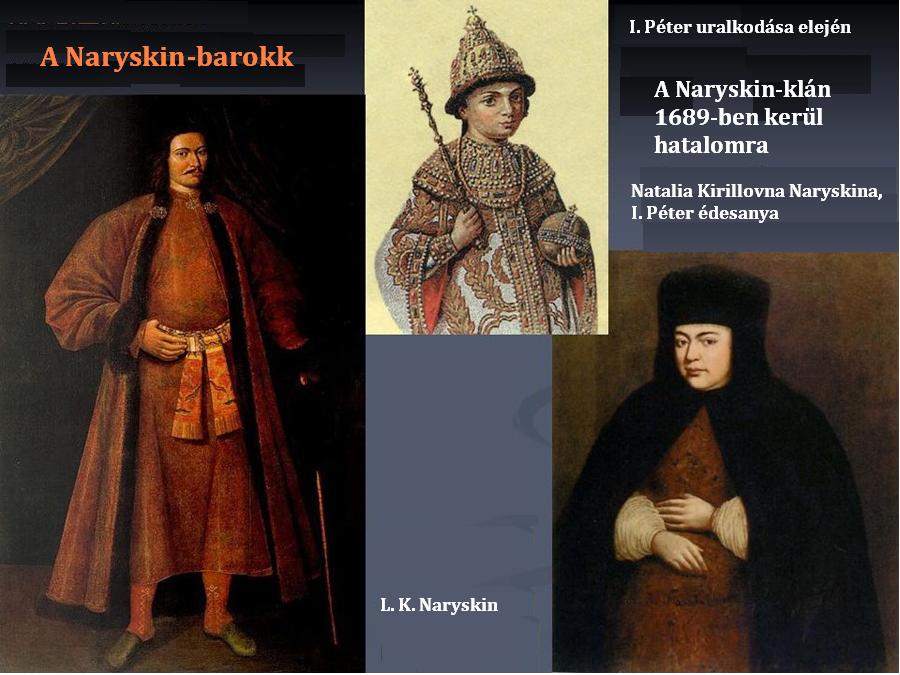 Naryskin- barokk
Novodevicsij kolostor (Moszkva). Szófia régensnő és V. V. Golicin megrendelésére átalakították(1680-as évek eleje)
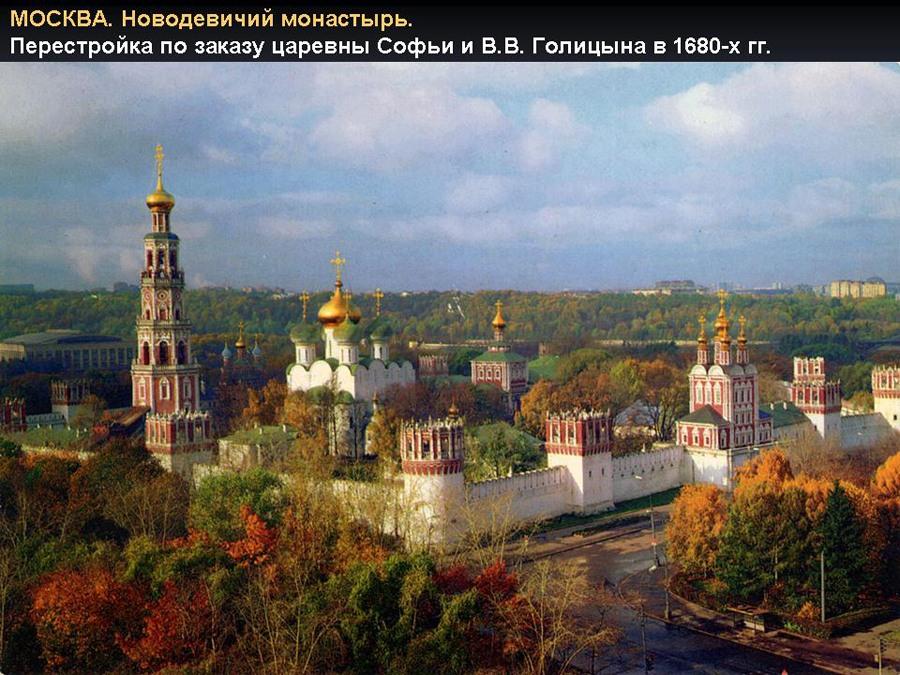 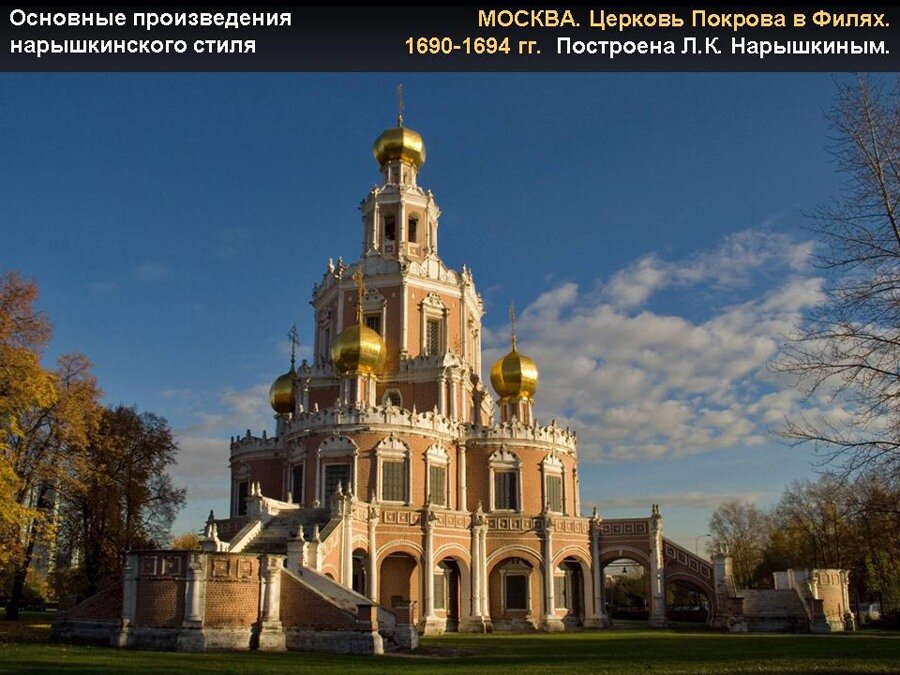 Mária Oltalma temploma Filiben (Moszkva környéke). L. K. Naryskin megrendelésére épült 1690.–1694. években
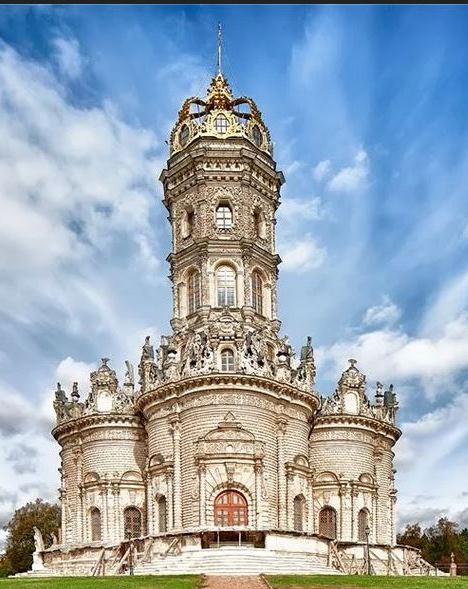 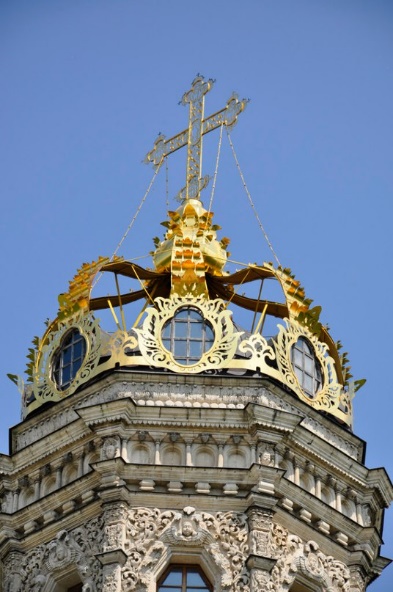 Az Imádkozó (orans) Istenanya ikonjának temploma Dubroviciben (Moszkva környéke).B. A. Golicyn herceg, I. Péter nevelőjének megrendelésére épült 1690.–1703. években
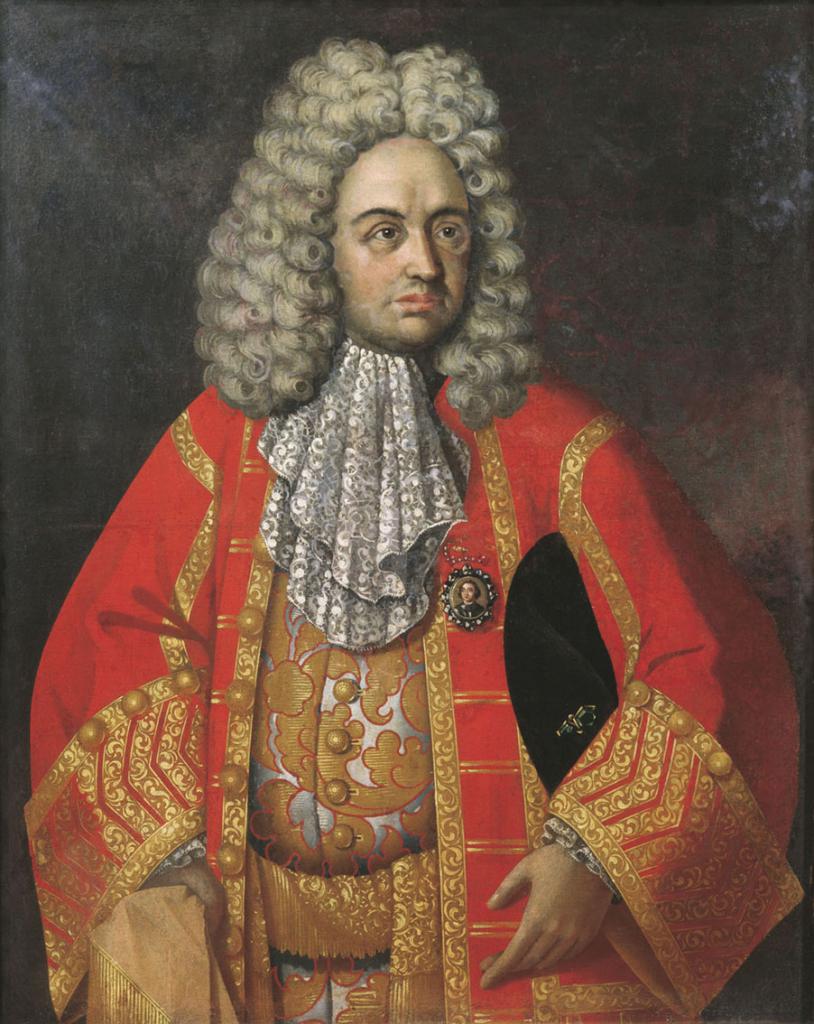 A Sztroganov-barokk
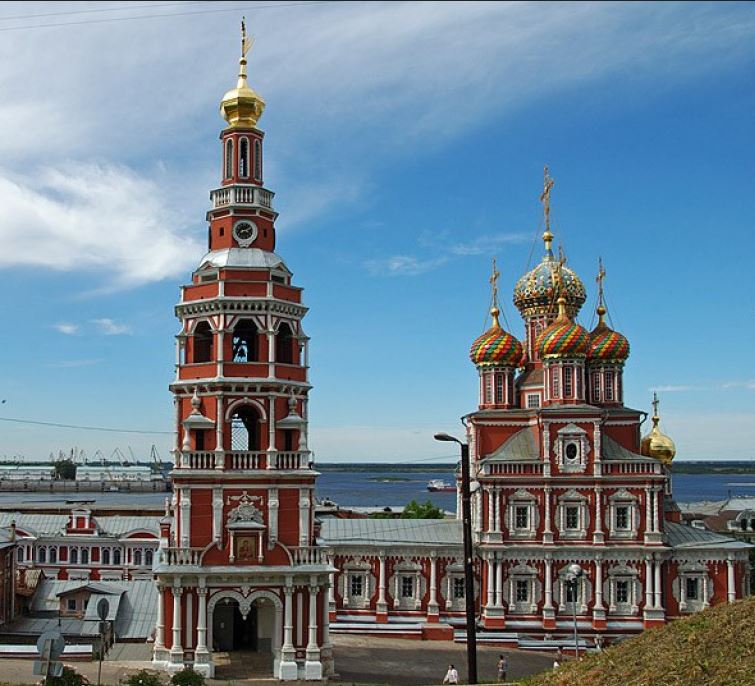 G. D. Sztroganov (1656–1715)
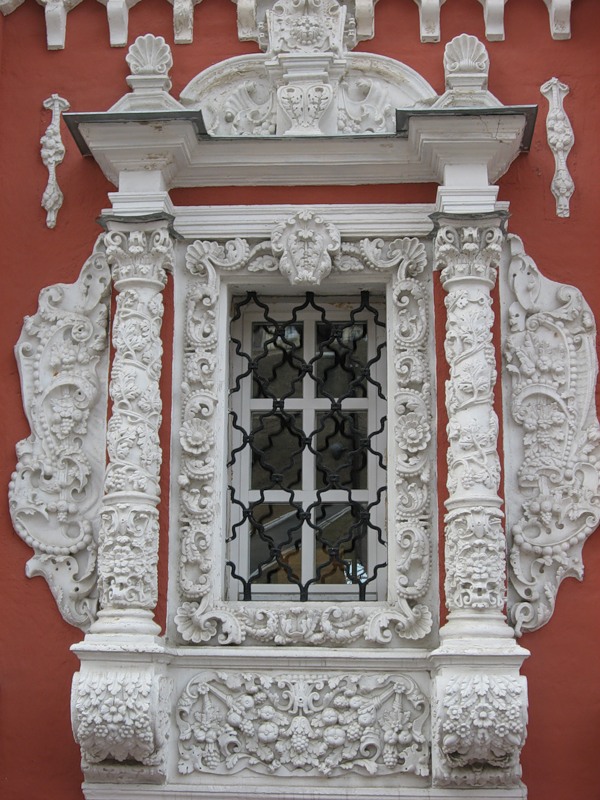 Az Istenanya temploma Nizsnij Novgorodban.G. D. Sztroganov (só-kalmár és -termelő) megrendelésére épült 1696.–1701. években
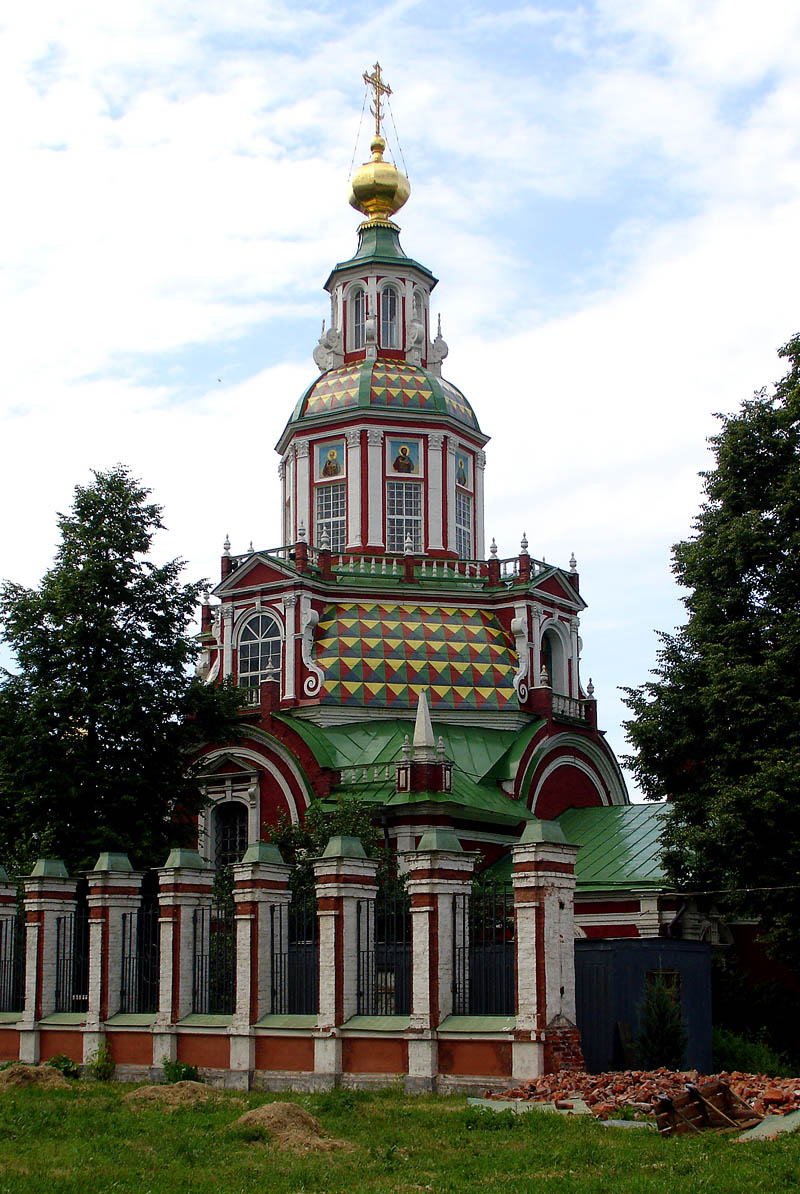 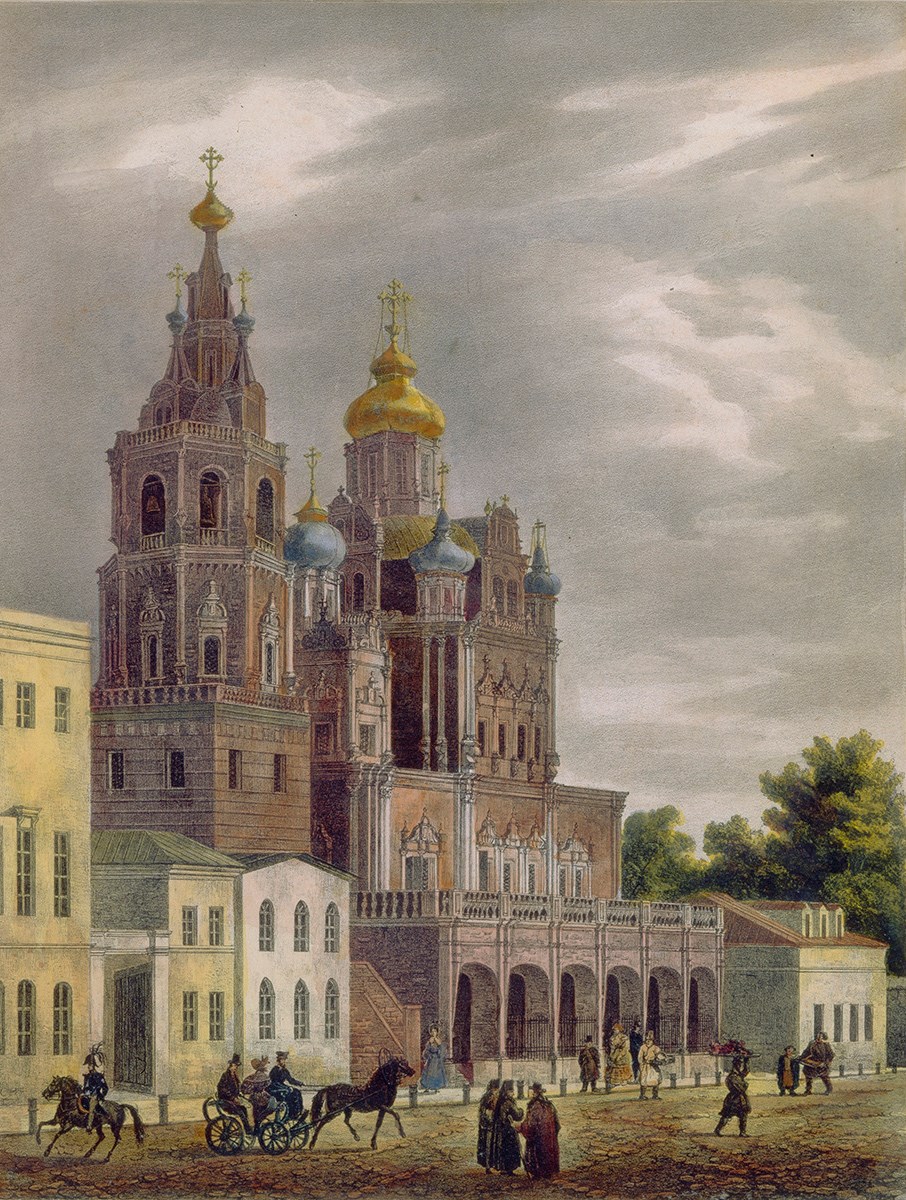 Istenanya Elszenderülésének temploma Pokrovkán, Moszkva. Épült 1696.–1699. években egy moszkvai kereskedő család adományaként. Metszet,1830-as évek
Szent János-Harcos (1709–1717) temploma, Moszkva, Bolsaja Jakimanka. Épült a  Poltavai győzelem emlékére I. Péter tervei alapján (?) Átmenet a Naryskin- és a Péteri barokk  között
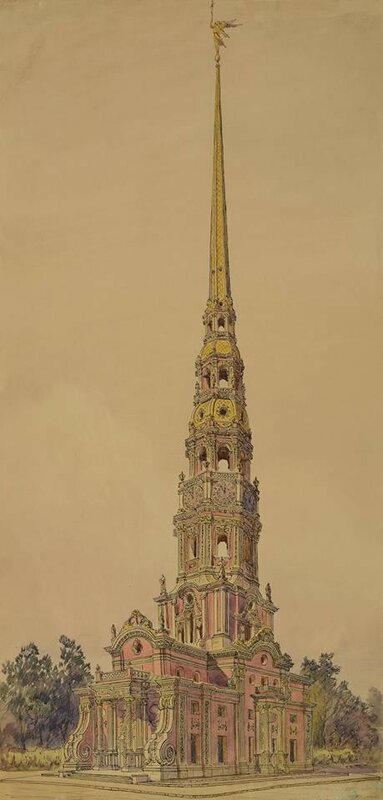 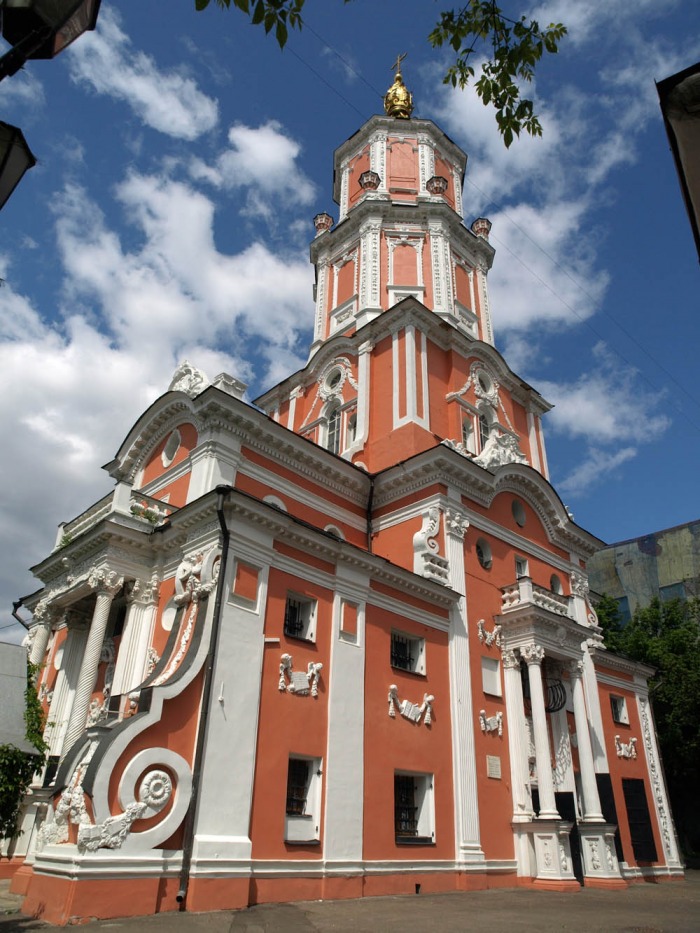 Mihály Arkangyal temploma (1704–1707) a Csisztye prudy körzetében. Épült A. Mensikov megbízásából („Mensikov-torony”)